Iedzīvotāju viedokļi par alkohola akcīzes paaugstināšanu un to, kā stiprā alkohola cenas pieaugums ietekmētu viņu pirkšanas paradumus
Latvijas iedzīvotāju aptaujas rezultāti
2019. gada decembris
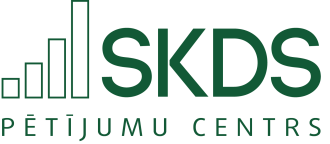 Saturs
Aptaujas tehniskā informācija 				3
Respondentu sociāli demogrāfiskais profils 		4
Galvenie secinājumi 		5
Galvenie rezultāti 					7
Aptaujas anketa 			16
Aptaujas tehniskā informācija
Pētījuma veicējs: tirgus un sabiedriskās domas pētījumu centrs SKDS

Mērķa grupa: Latvijas iedzīvotāji vecumā no 18 līdz 75 gadiem 

Aptaujas metode: interneta aptauja (CAWI – Computer-Aided Web Interviewing)

Izlases apjoms: 1005 respondenti (ģenerālais kopums: 1538 tūkst. cilv.)

Izlases veidošanas avots: izlase tika veidota no pētījumu centra SKDS WebPanelī reģistrētajiem Latvijas iedzīvotājiem

Izlases metode: kvotu izlase

Ģeogrāfiskais pārklājums: visa Latvija

Aptaujas veikšanas laiks: 18.12.2019. - 22.12.2019.

Datu svēršana: dati tika svērti pēc pazīmēm: reģions, tautība, dzimums, vecums saskaņā ar LR IeM PMLP Iedzīvotāju reģistra datiem uz 17.01.2019. Šajā materiālā norādīti svērti procenti un nesvērts respondentu skaits.
Respondentu sociāli demogrāfiskais profils
Galvenie secinājumi
Galvenie secinājumi
Saskaņā ar 2019. gada decembra Latvijas iedzīvotāju aptaujas datiem, vairāk nekā puse jeb 55% iedzīvotāju pēdējā gada laikā ir pirkuši vīnu, puse jeb 50% ir pirkuši stipros alkoholiskos dzērienus, 47% - alu, bet 40% - dzirkstošo vīnu; 18% iedzīvotāju pēdējā gada laikā nav pirkuši alkoholiskos dzērienus.
Aptaujas dati liecina, ka kopumā 37% iedzīvotāju atbalsta Latvijas valdības lēmumu no 2020. gada 1. marta pacelt alkohola akcīzi Latvijā (pilnībā atbalsta: 17%, drīzāk atbalsta: 20%), turpretī kopumā 55% to neatbalsta (nemaz neatbalsta: 32%, drīzāk neatbalsta: 22%). Jāatzīmē, ka alkohola akcīzes pacelšanu ievērojami biežāk atbalsta iedzīvotāji, kas pēdējā gada laikā nav pirkuši alkoholiskos dzērienus (pilnībā atbalsta: 36%, drīzāk atbalsta: 26%), kā arī to biežāk atbalsta iedzīvotāji, kuriem sarunvaloda ģimenē ir latviešu nekā tie, kuriem sarunvaloda ģimenē ir krievu (kopumā attiecīgi 47% un 18%).
Aptaujas ietvaros iedzīvotājiem tika lūgts norādīt, vai viņi atbalstītu alkohola akcīzes samazināšanu gadījumā, ja tas veicinātu labi apmaksātu darba vietu radīšanu Latvijas reģionos; kopumā 68% iedzīvotāju to atbalstītu (pilnībā atbalstītu: 34%, drīzāk atbalstītu: 35%), turpretī kopumā 23% to neatbalstītu (nemaz neatbalstītu: 8%, drīzāk neatbalstītu: 14%). 
Saskaņā ar aptaujas datiem, aptuveni trešdaļa jeb 34% iedzīvotāju, kas pēdējā gada laikā ir pirkuši stipros alkoholiskos dzērienus, gadījumā, ja stiprie alkoholiskie dzērieni Latvijā veikalos maksās par 3 līdz 4 eiro litrā dārgāk, visdrīzāk pirks tos citās valstīs, kur tie būs lētāki, savukārt 32% šādā gadījumā visdrīzāk tos pirks retāk. 
Jau mazāks iedzīvotāju īpatsvars norādījis, ka gadījumā, ja stiprie alkoholiskie dzērieni Latvijā veikalos maksās par 3 līdz 4 eiro litrā dārgāk, viņi visdrīzāk meklēs iespēju iegādāties kontrabandas alkoholu (11%) vai visdrīzāk meklēs iespējas iegādāties pašbrūvēto stipro alkoholu "no rokas" (8%). Savukārt 29% iedzīvotāju, kas pēdējā gada laikā ir pirkuši stipros alkoholiskos dzērienus, norādījuši, ka stipro alkoholisko dzērienu cenas celšanās nemainīs viņu paradumus – viņi pirks tos tikpat bieži, kā līdz šim. Jāatzīmē, ka iedzīvotāji, kuriem sarunvaloda ģimenē ir krievu, salīdzinoši biežāk nekā iedzīvotāji, kuriem tā ir latviešu norādījuši to, ka stipro alkoholisko dzērienu cenas celšanās ietekmē visdrīzāk tos pirks citās valstīs, kur tie būs lētāki (attiecīgi 47% un 25%).
Galvenie rezultāti
Iedzīvotāju pirktie alkoholiskie dzērieni pēdējā gada laikā
Pēdējā gada laikā ir pirkuši alkoholiskos dzērienus:
82.2%
Iedzīvotāju pirktie alkoholiskie dzērieni pēdējā gada laikā
Atbildes dažādās iedzīvotāju grupās
Iedzīvotāju atbalsts plānotajai alkohola akcīzes pacelšanai
Iedzīvotāju atbalsts plānotajai alkohola akcīzes pacelšanai
Atbildes dažādās iedzīvotāju grupās
Iedzīvotāju atbalsts alkohola akcīzes samazināšanai, 
ja tas radītu darba vietas Latvijas reģionos
Iedzīvotāju atbalsts alkohola akcīzes samazināšanai, ja tas radītu darba vietas 
Latvijas reģionos
Atbildes dažādās iedzīvotāju grupās
Iedzīvotāju viedoklis par to, kā stipro alkoholisko dzērienu cenas celšanās ietekmēs viņu pirkšanas paradumus
Iedzīvotāju viedoklis par to, kā stipro alkoholisko dzērienu cenas celšanās ietekmēs 
viņu pirkšanas paradumus
Atbildes dažādās iedzīvotāju grupās
Aptaujas anketa
F1. Vai pēdējā gada laikā Jūs esat pircis/-kusi alkoholiskus dzērienus? Ja JĀ, lūdzu, atzīmējiet kādus.
Iespējamas vairākas atbildes
F2. Latvijas valdība ir nolēmusi no 2020.gada 1.marta pacelt alkohola akcīzi Latvijā. 
Tas nozīmē, ka 1 litrs 40% stipro alkoholisko dzērienu veikalā sadārdzināsies par apmēram 3 līdz 4 eiro, viens litrs alus par apmēram 6 centiem, bet litrs vīna par apmēram 20 centiem. Līdz ar šīm izmaiņām stiprie alkoholiskie dzērieni Latvijā maksās vairāk nekā Lietuvā un Igaunijā.
Vai Jūs atbalstāt valdības lēmumu pacelt alkohola akcīzi Latvijā?
F3. Vai Jūs atbalstītu alkohola akcīzes samazināšanu, gadījumā, ja tas veicinātu labi apmaksātu darba vietu radīšanu Latvijas reģionos*?
* Gadījumā, ja alkoholiskie dzērieni Latvijā būtu mazliet lētāki nekā Lietuvā un Igaunijā, daudzi kaimiņvalstu iedzīvotāji brauktu iepirkties uz Latviju, kur tie naudu tērētu ne tikai lētāka alkohola iegādei, bet arī citām precēm un pakalpojumiem. Šo kaimiņvalstu iedzīvotāju apkalpošana nodrošinātu ienākumus un darba vietas pierobežas teritorijās. Šādas sakarības esamību apstiprināja laika periods, kad alkoholiskie dzērieni Latvijā bija lētāki nekā Igaunijā.
Uzdot, ja F1 atzīmēts 5 – t.i., respondents ir pircis stipros alkoholiskos dzērienus
F4. Gadījumā, ja stiprie alkoholiskie dzērieni Latvijā veikalos maksātu par 3 līdz 4 eiro litrā dārgāk nekā līdz šim, kā tas ietekmēs Jūs?
Var būt vairākas atbildes
Projekta darba grupa: Arnis Kaktiņš, Māra AlksnePar lauka darba norisi atbildīgā: Linda Mežsarga
Datu masīvu veidoja: Saiva Brežinska
SKDS 	tirgus un sabiedriskās domas pētījumu centrsBaznīcas iela 32-2, Rīga, Latvija, LV-1010 Tālr.: +371 67 312 876, e-pasts: skds@skds.lvwww.skds.lv